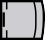 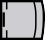 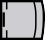 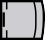 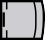 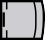 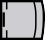 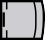 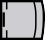 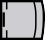 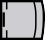 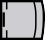 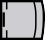 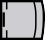 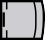 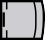 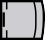 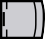 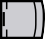 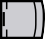 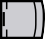 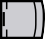 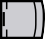 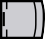 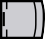 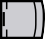 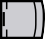 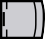 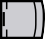 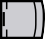 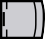 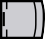 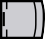 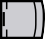 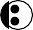 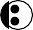 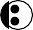 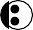 201号室
150cm
60cm
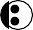 50cm
55cm
コの字2 人掛け　最大34 名
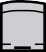 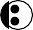 有線LAN
L
12.4m
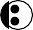 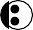 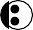 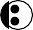 11m